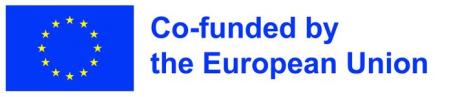 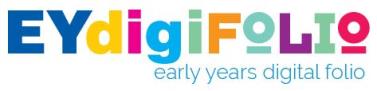 EYDP Early Years Digital Portfolio
Second Partners’ Meeting
Florence, 6 – 7 March 2023
Project number
2022-1-PT01-KA220-SCH-000086979
2
Open Education Resources License
Funding Programme
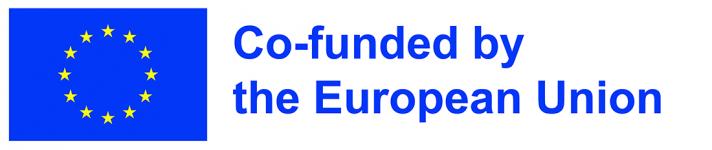 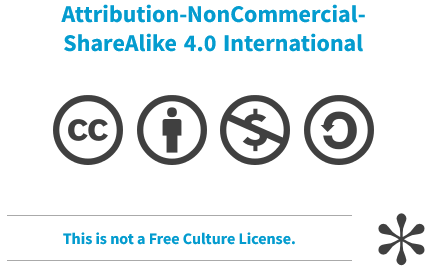 The European Commission's support for the production of this presentation does not constitute an endorsement of the contents, which reflect the views only of the authors, and the Commission cannot be held responsible for any use which may be made of the information contained therein.
3
Context
The motivation that backs up the “Early Years Digital Portfolio” EYDP project is related to the challenge felt by early childhood educators and kindergarten teachers in performing appropriate documentation and evaluation of the learning progresses in early childhood education and in cooperating with the families on the matter.

Early childhood educators and kindergarten teachers do not feel sufficiently prepared and motivated to provide appropriate visibility of the children's learning process to be shared with their families.
4
Objectives
Create a more effective and transparent communication pattern among childhood education and care systems and families.

Provide childhood educators and kindergarten teachers with:
Pedagogical and methodological approaches to improve their evaluation and documentation skills integrating children and families in the process.
The skills to develop digital portfolios to document and assess the children's learning and performance.
A Digital Portfolio Management System (DPMS) that will be made accessible through the EYDP project internet portal as a web-based application.
5
Target Groups
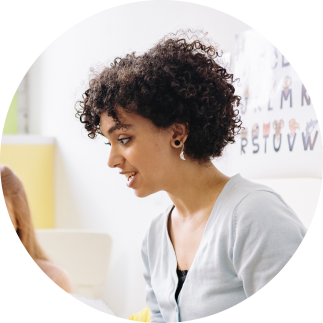 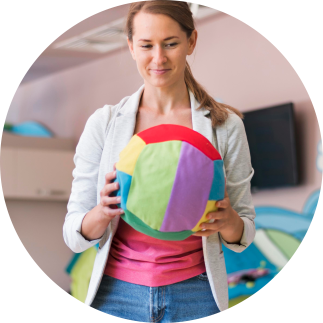 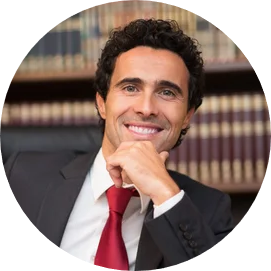 Kindergarten teachers
Early childhood educators
Kindergarten managerial staff
6
Results
1
3
Handbook for Children Documentation and Assessment
Digital Portfolio Management System
to support the professional development of childhood educators and kindergarten teachers
to establishing a fruitful communication pattern with families regarding the cognitive achievements of children
2
Online Training Package
for kindergarten teachers to use digital portfolios for children learning path assessment
7
Gantt chart
WP2 - Handbook for Children Documentation and Assessment
WP2 - Handbook for Children Documentation and Assessment
9
Activities and Results
WP2 - Handbook for Children Documentation and Assessment
10
1 – Planning of the activities
IC Sestini (IT) CSSanta Clara (PT), AE Miguel Torga (PT), EuroEd (RO) should create a working group involving in the contents creation:
The director or a representative of the managerial staff who will ensure that the handbook contents are recognised and accepted by the kindergarten
5 Early childhood educators who will have an active role in supporting the experts of IPB, ULS and in adapting the pedagogic and methodological contents to the specific needs of educators

Template: WP2.L – Working Group involvement declaration

IPB (PT) and ULS (IE) should create a working group involving 4 experts/lecturers/researchers in the contents creation
Template: WP2.L – Working Group involvement declaration
WP2 - Handbook for Children Documentation and Assessment
11
1 – Planning of the activities
Each partner should perform a preliminary needs analysis in the partner countries assessing how kindergarten teachers document and evaluate the children and what knowledge they have about pedagogical documentation.
Each partner should collect at least 50 questionnaires from kindergarten teachers and earlychildhood educators.
Template: WP2.A - Questionnaire
WP2 - Handbook for Children Documentation and Assessment
12
2 – Needs analysis
Each partner should produce a national needs analysis report covering  6 dimensions:
Sociodemographic characterization of the respondents
Conceptions about documentation and assessment
Documentation and assessment practices
Knowledge about pedagogical documentation and Portfolios;
Difficulties in the child documentation and assessment process
Needs in the child documentation and assessment process.

Templates: WP2.B - Table of Contents for national reports
WP2.C - Guidelines for the national report production

Each partner should participate in the Partners’ Meeting in Florence on:
6 – 7 March 2023

IPB (PT) and ULS (IE) should produce a transnational needs analysis report
WP2 - Handbook for Children Documentation and Assessment
13
3 – Creation of Handbook syllabus and structure
IPB (PT) and ULS (IE) should propose the handbook syllabus and structure
Templates: WP2.D - Table of Contents for handbook
WP2.E - Guidelines for the handbook production

Each partner should analyze and give feedback related to the handbook syllabus and structure

IPB (PT) and ULS (IE) should produce the final version of the handbook syllabus and structure
WP2 - Handbook for Children Documentation and Assessment
14
4 – Creation of Chapters contents
IPB (PT) and ULS (IE) should propose the contents of the 5 chapters of the handbook:
Chapter 1: The concept of pedagogical documentation in childhood education
Chapter 2: Relationship between pedagogical documentation and children's learning
Chapter 3: Participatory Pedagogies in Childhood Education
Chapter 4: Holistic approach
Chapter 5: Ethical principles in pedagogical documentation

IC Sestini (IT) CSSanta Clara (PT), AE Miguel Torga (PT), EuroEd (RO) should contribute to the adaptation of the handbook contents to childhood education professionals
WP2 - Handbook for Children Documentation and Assessment
15
5 - Finalization of the Handbook contents
IPB (PT) and ULS (IE), on the documents and suggestions provided by the kindergartens, should produce the final version of the handbook

IC Sestini (IT) CSSanta Clara (PT), AE Miguel Torga (PT), EuroEd (RO) should translate the handbook in the national languages
WP2 - Handbook for Children Documentation and Assessment
16
6 – Testing activities and evaluation
IC Sestini (IT) CSSanta Clara (PT), AE Miguel Torga (PT), EuroEd (RO), ULS (IE) should involve 20 among kindergarten teachers and earlychildhood educators in the assessment of the handbook and produce a national evaluation report.

Templates: WP2.F – Evaluation Questionnaire
WP2.G – Tool for questionnaire analysis
WP2.H – Guidelines for evaluation report
WP2.I – Target Group involvement declaration
WP2 - Handbook for Children Documentation and Assessment
17
Actions and Deadlines
WP2 - Handbook for Children Documentation and Assessment
18
Actions and Deadlines
WP2 - Handbook for Children Documentation and Assessment
19
Actions and Deadlines
WP2 - Handbook for Children Documentation and Assessment
20
Actions and Deadlines
WP3 - Online Training Package
WP3 - Online Training Package
22
Activities and Results
WP3 - Online Training Package
23
1 – Planning of the activities
IC Sestini (IT) CSSanta Clara (PT), AE Miguel Torga (PT), EuroEd (RO) should create a working group involving in the contents creation:
The director or a representative of the managerial staff who will ensure that the handbook contents are recognised and accepted by the kindergarten
5 Early childhood educators who will have an active role in supporting the experts of IPB, ULS and in adapting the pedagogic and methodological contents to the specific needs of educators

Template: WP3.M – Working Group involvement declaration

IPB (PT) and ULS (IE) should create a working group involving 4 experts/lecturers/researchers in the contents creation
Template: WP3.M - Target Group involvement declaration
Each partner should participate in the Partners’ Meeting in Bragança on:
4-5 September 2023
WP3 - Online Training Package
24
2 – Organisation of the Training activity
Organisation in Iasi (RO) of a training event:
Title: Pedagogical Documentation on Children's’ Learning: Leading towards a Digital Portfolio 
Trainers: 3 experts from IPB (PT)
Participants: 5 kindergartner teachers from IC Sestini (IT), CSSanta Clara (PT), AE Miguel Torga (PT), EuroEd (RO), ULS (IE)
Period: 3 – 7 July 2023 (training days)
Duration: 7 days (including 2 travelling days)
Certification: Europass Mobility

Templates: WP3.A – TA Programme
WP3.B – TA List of Participants
WP3.C – TA Certificates
WP3.D – Europass Contents
WP3.E – TA Report
WP3.E2 – Description of the participants (5 lines each)
WP3 - Online Training Package
25
3 – Definition of the online course syllabus and structure
IPB (PT) and ULS (IE) should propose the online training package syllabus and structure divided into 5 modules:
Actors involved in the Pedagogical Documentation Process
Documenting Child Daily Action
The observation of children’s action: instruments and processes
Practical aspects of documentaiton
Creating Portfolios in the Digital Portfolio Management System (DPMS)
Templates: WP3.F – Training Package table of contents
Each partner should analyze and give feedback related to the online training package syllabus and structure

IPB (PT) and ULS (IE) should produce the final version of the online training package syllabus and structure
WP3 - Online Training Package
26
4 – Creation of modules contents
IPB (PT) and ULS (IE) should propose the contents of the 5 modules of the training package.
Each module should include:
Introductory text
Multimedia material (videos, presentations, audiofiles)
Bibliographic references
Case scenarios
Self-assessment evaluaiton test
Template: WP3.G – Guidelines to develop the Training Package contents

IC Sestini (IT) CSSanta Clara (PT), AE Miguel Torga (PT), EuroEd (RO) should contribute to the adaptation of the training package contents to childhood education professionals and kindergartner teachers
WP3 - Online Training Package
27
5 - Finalization and translation of modules
IPB (PT) and ULS (IE), on the basis of the suggestions provided by the kindergartens, should produce the final version of the online training package

IC Sestini (IT) CSSanta Clara (PT), AE Miguel Torga (PT), EuroEd (RO) should translate the online training paclage into the national languages
WP3 - Online Training Package
28
6 – Testing activities and evaluation
IC Sestini (IT) CSSanta Clara (PT), AE Miguel Torga (PT), EuroEd (RO), ULS (IE) should involve 20 among kindergarten teachers and earlychildhood educators in the assessment of the online training package and produce a national evaluation report.

Templates: WP2.H – Evaluation Questionnaire
WP2.I– Tool for questionnaire analysis
WP2.L – Guidelines for evaluation report
WP2.M – Target Group involvement declaration
WP3 - Online Training Package
29
Actions and Deadlines
WP3 - Online Training Package
30
Actions and Deadlines
WP3 - Online Training Package
31
Actions and Deadlines
WP3 - Online Training Package
32
Actions and Deadlines
WP4 - Digital Portfolio Management System
WP4 - Digital Portfolio Management System
34
Activities and Results
WP4 - Digital Portfolio Management System
35
1 – Planning of the activities
IC Sestini (IT) CSSanta Clara (PT), AE Miguel Torga (PT), EuroEd (RO) should create a working group involving in the contents creation:
The director or a representative of the managerial staff who will ensure that the handbook contents are recognised and accepted by the kindergarten
5 Early childhood educators who will have an active role in supporting the experts of IPB, ULS and in adapting the pedagogic and methodological contents to the specific needs of educators

Template: WP4.F- Target Group involvement declaration

IPB (PT) and ULS (IE) should create a working group involving 4 experts/lecturers/researchers in the contents creation
Template: WP4.F - Target Group involvement declaration
WP4 - Digital Portfolio Management System
36
2 – DPMS technical structure
IPB (PT) and Pixel (IT) should produce the description of technical structure of the DPMS  that should:
Foresee 4 different users typologies: managers, kindergartner teachers, children , parents
Allow educators and kindergartner teachers to store, organize and present the data of the children
Templates: WP4.A - Technical structure of the DPMS

All partners should analyse and comment the technical structure of the DPMS

All partners should participate in the Partners’ Meeting in Dublin on:
???? October 2024

IPB (PT) and Pixel (IT) should produce the final version of the description of technical structure of the DPMS
WP4 - Digital Portfolio Management System
37
3 – Creation of the Case studies materials
IC Sestini (IT) CSSanta Clara (PT), AE Miguel Torga (PT), EuroEd (RO), ULS (IE) should produce 5 exemplary case studies each documenting the progress of 5 children
Templates: WP4.B - Case study
WP4 - Digital Portfolio Management System
38
4 – Creation and debugging of the DPMS
IPB (PT) and Pixel (IT) should create the Digital Portfolio Management Structure (DPMS)

IC Sestini (IT) CSSanta Clara (PT), AE Miguel Torga (PT), EuroEd (RO) and ULS (IE) should debug the DPMS

IPB (PT) and Pixel (IT) should create the final version of the Digital Portfolio Management Structure (DPMS)
WP4 - Digital Portfolio Management System
39
5 - Uploading of the case studies on the DPMS
IC Sestini (IT) CSSanta Clara (PT), AE Miguel Torga (PT), EuroEd (RO) and ULS (IE) should upload the produced case studies on the DPMS

IPB (PT) and Pixel (IT) should help the schools in the process
WP4 - Digital Portfolio Management System
40
6 – Testing activities and evaluation
IC Sestini (IT) CSSanta Clara (PT), AE Miguel Torga (PT), EuroEd (RO), ULS (IE) should involve 20 among kindergarten teachers and earlychildhood educators in the assessment of the DPMS and produce a national evaluation report.

Templates: WP4.C – Evaluation Questionnaire
WP4.D – Tool for questionnaire analysis
WP4.E – Guidelines for evaluation report
WP4.F – Target Group involvement declaration
WP4 - Digital Portfolio Management System
41
Actions and Deadlines
WP4 - Digital Portfolio Management System
42
Actions and Deadlines
WP1 – Project Management
WP1 – Project Management
Activities - Priorities
Inclusion Dimension: 
Improving the outreach to people with fewer opportunities (disable people, rural areas, etc)

Digital Dimension: 
Digital technologies in education

Environmental Dimension: 
Memorandum of understanding
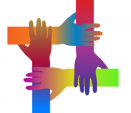 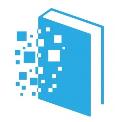 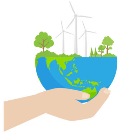 WP1 – Project Management
Activities - Quality Assurance
Pixel is the project internal Evaluator and produces the Quality Plan.

The Quality Plan defines:
The procedures for the quality assessment
The quantitative and qualitative indicators for each WP
The Portuguese NA assessment will be based on the quality of the products and the achievements on the indicators
WP1 – Project Management
Activities – Online Meetings
Participation in Online Partners’ Meetings
December 2022 
November 2025

Other online meetings will be agreed, if necessary, during the project lifetime
WP1 – Project Management
47
Activities - Reporting
Narrative Report
Objectives
Activities carried
Results achieved

Template: Activity to be carried out directly on the project website (WP1.A)
WP1 – Project Management
48
Activities – Financial Reporting
Financial and Administrative Management

Templates
WP1.B - Guidelines for financial management
WP1.C – Templates for financial management
WP1 – Project Management
49
Actions and Deadlines
WP5 – Valorization
WP5 – Valorization
51
Activities and Results
WP5 – Valorization
52
1 – Definition of the Valorization Plan
The Valorization plan refers to internal communication, the dissemination and exploitation activities and defines:
Objectives
Target Groups
Subjects in charge
Contents
Strategies
Activities
WP5 – Valorization
53
2 - Dissemination package
The dissemination package includes:
Project logo
Project brochure
Templates for associated partners
Dissemination and sustainability sections on the website
Project summary
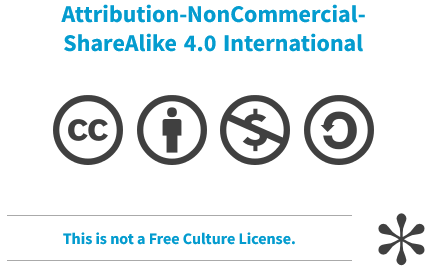 “Open Educational Resources (OER) are teaching, learning and research materials in any medium – digital or otherwise – that reside in the public domain or have been released under an open license that permits no-cost access, use, adaptation and redistribution by others with no or limited restrictions.”
WP5 – Valorization
54
3 – Dissemination and exploitation activities
Each partner should carry out at least 36 dissemination events (an average of 1 event per month. The events include:
Training seminars
Transnational Meetings
National Meetings
Article in newspapers
Articles in magazines
Conferences or Fairs
Newsletters
Articles on websites
Informative Mailings
WP5 – Valorization
55
3 – Dissemination and exploitation activities
Each partner should involve in the project at least 6 associated partners.
Templates:
WP5.B – Associated Partner Letter 
WP5.C – Associated Partner Form

Each partner should produce at least 7 among exchange links, articles or web articles related to the project
Templates:
WP5.D – Links
WP5.E – Articles
WP5 – Valorization
56
4 – Organisation of the Multiplier events
Organisation of 6 events (1 per country, 3 for Portugal) involving at least 40 participants in each event. 
The participants should be stakeholders representatives

Templates:
WP5.F – Description
WP5.G – Programme 
WP5.H – List of Participants
WP5 – Valorization
57
5 – Assessment of the activities
Each partner should upload on the project website the description and assessment of the carried out dissemination activities

The events should be uploaded on the database (WP5.A) available on the project website
WP5 – Valorization
58
6 – Evaluation and Reporting
Each partner should produce a Sustainability Report
Templates:
WP5.I – Best Practice Dissemination Report
WP5.L – Sustainability Report

Pixel should produce the Transnational Valorization and Sustainability Report
59
WP5 – Valorization
Actions and Deadlines
WP5 – Valorization
60
Actions and Deadlines
WP5 – Valorization
61
Actions and Deadlines
62
Thanks!
Any questions?